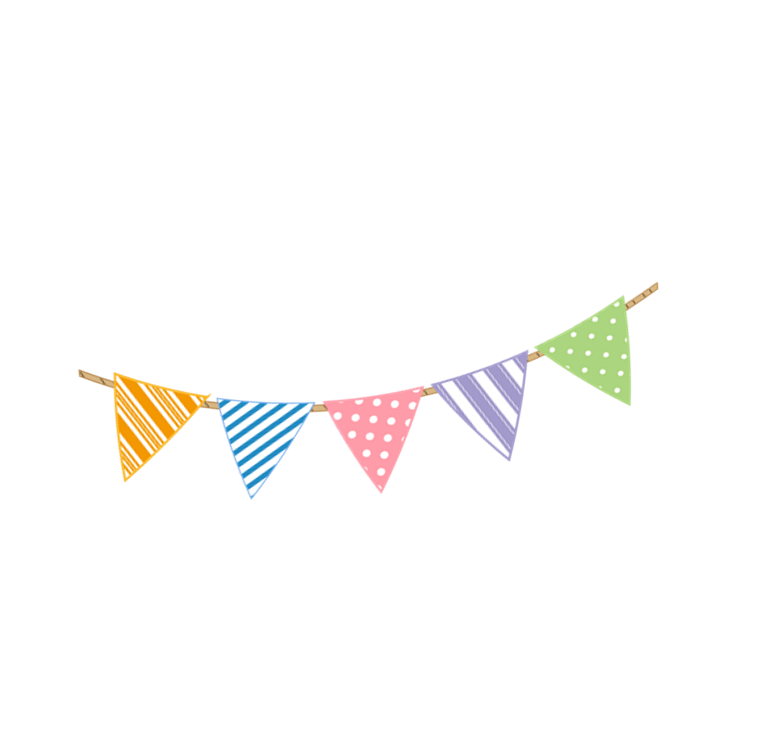 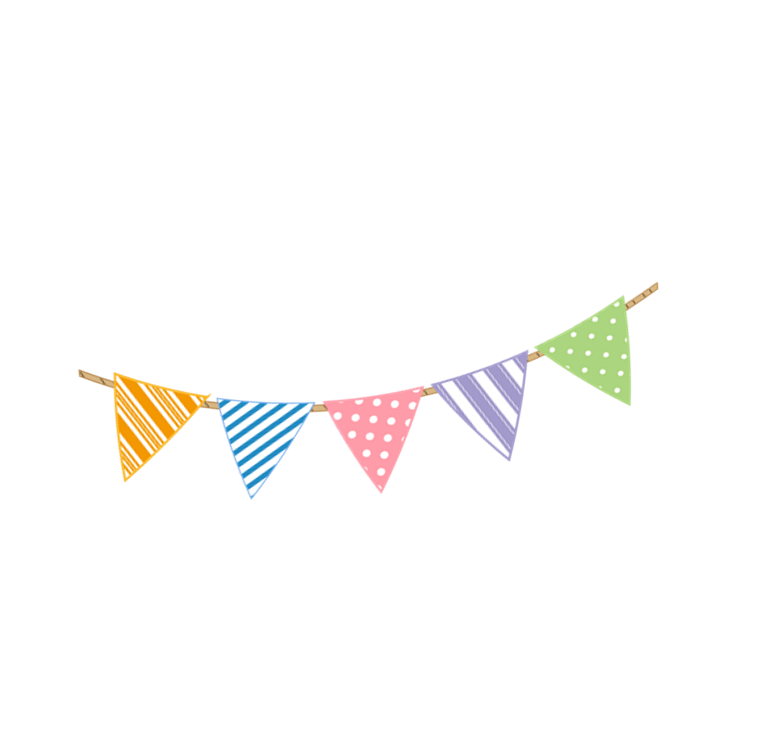 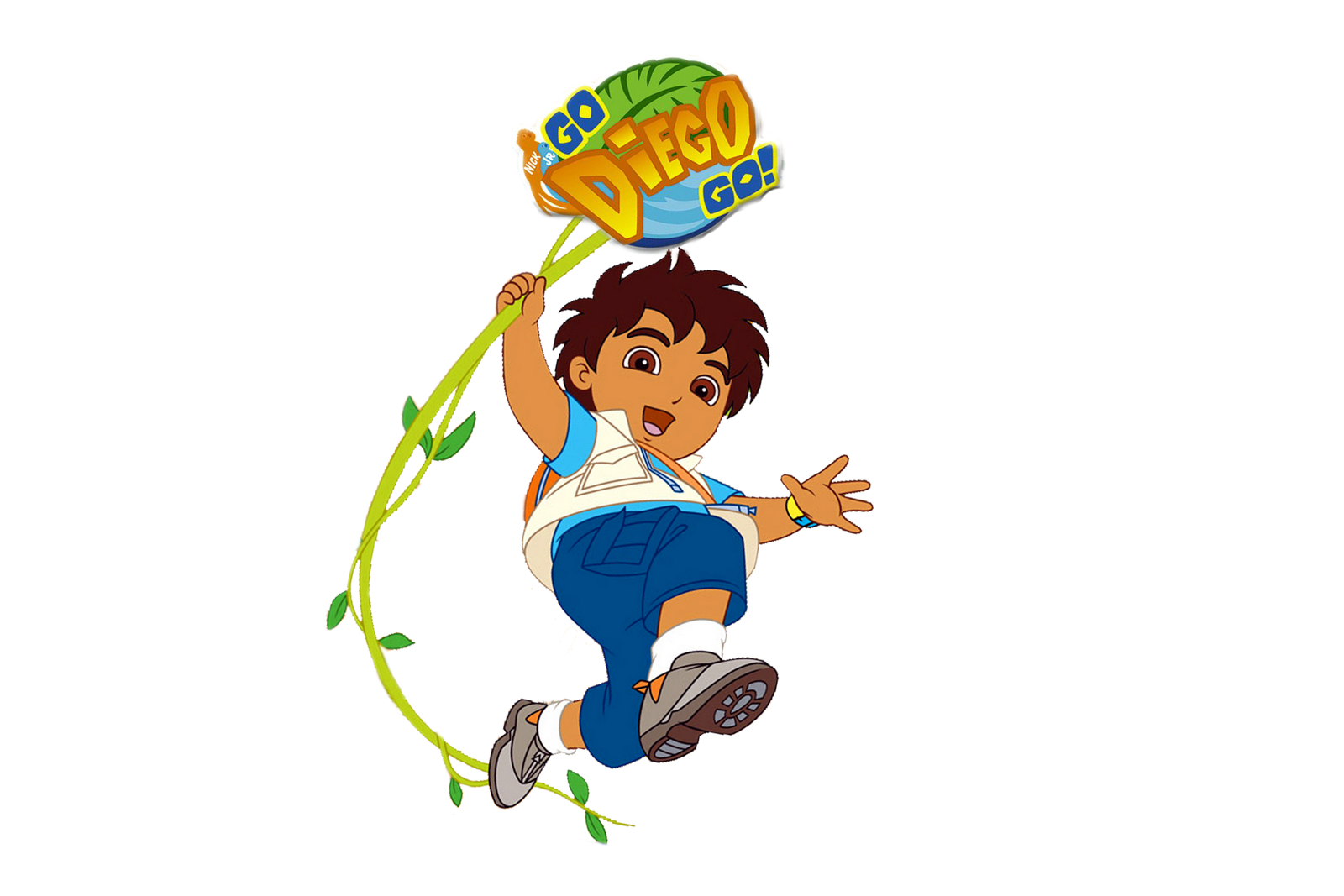 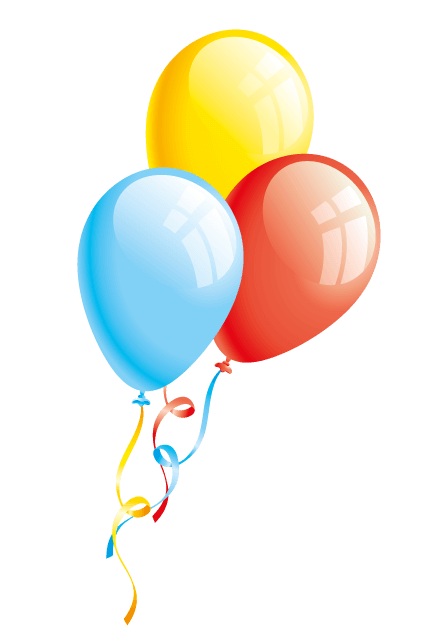 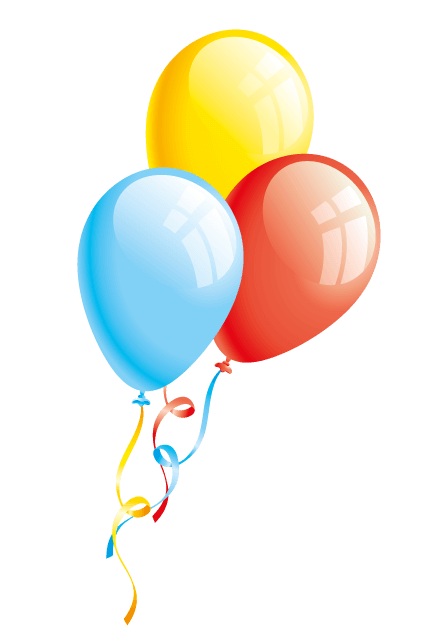 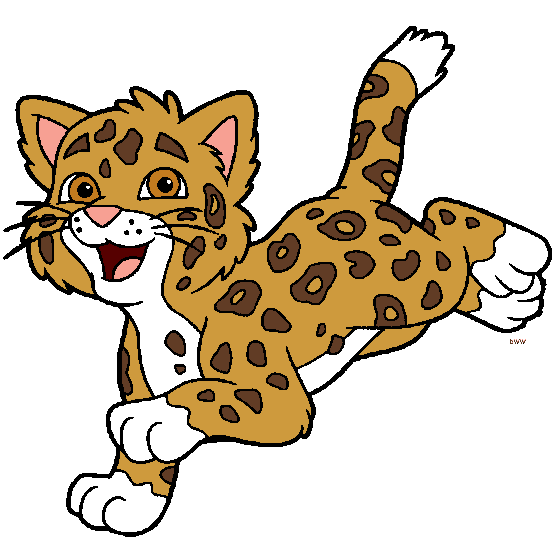 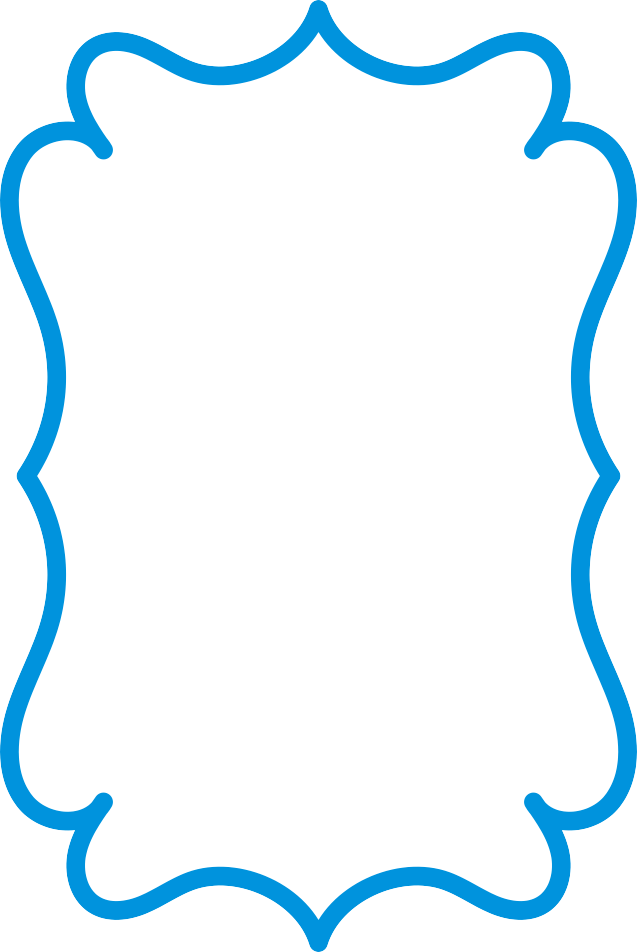 ¡FELIZ CUMPLEAÑOS!
Sebastian
3
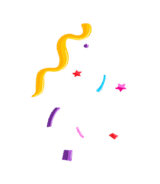 Acompañame a celebrar
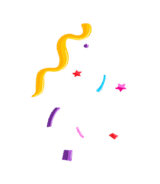 Mis 4 añitos
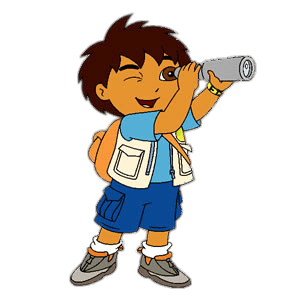 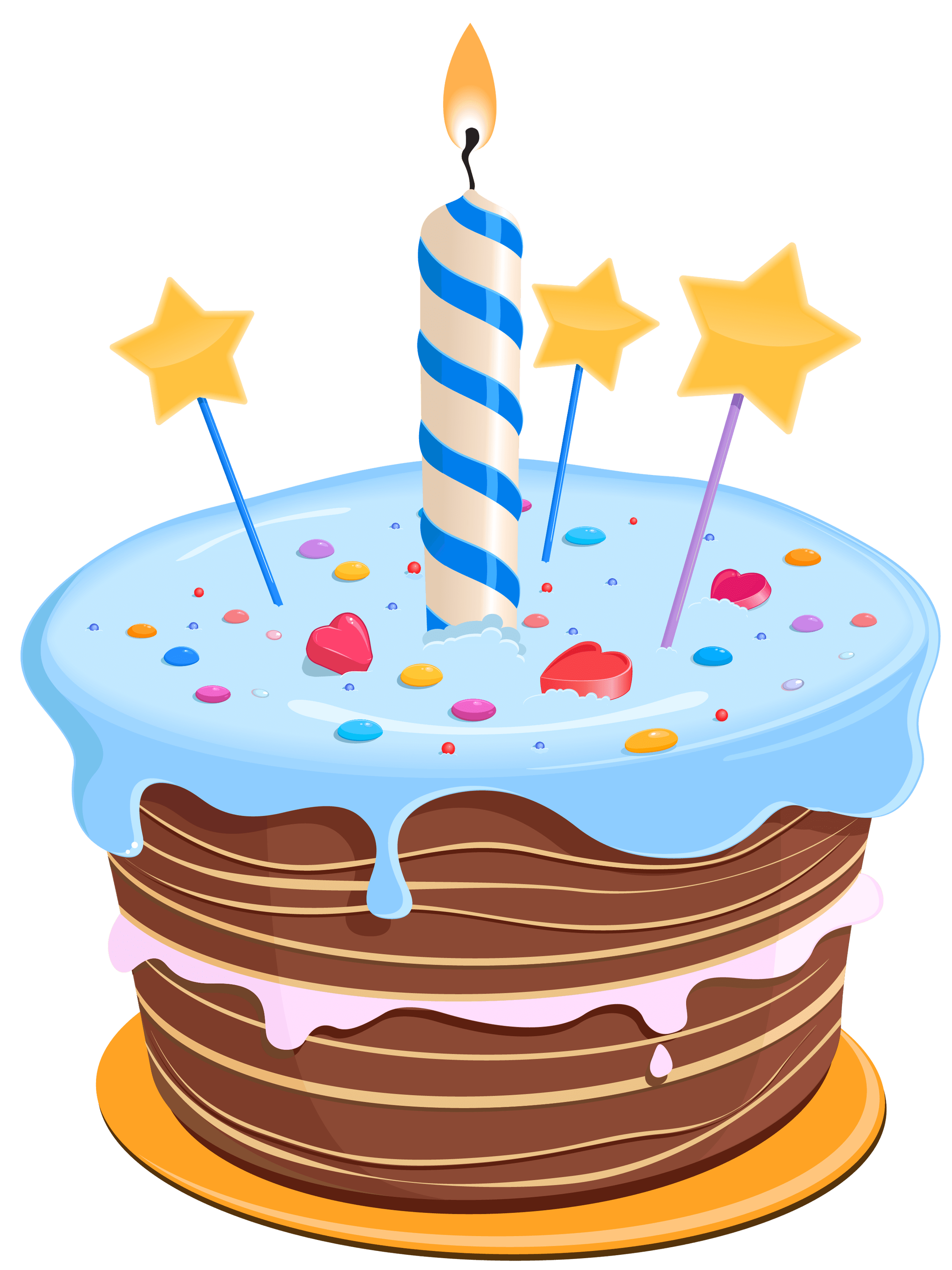 Dia: Sabado 7 de Julio 
Hora: 2:00 pm 
Lugar: Local Comunal Perez Gamboa
www.megaidea.net